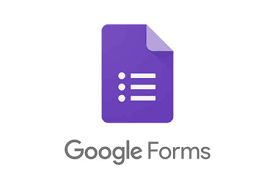 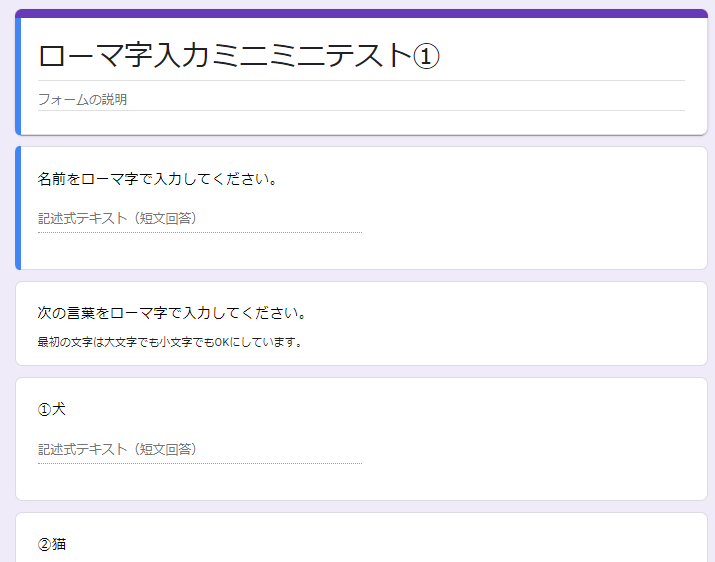 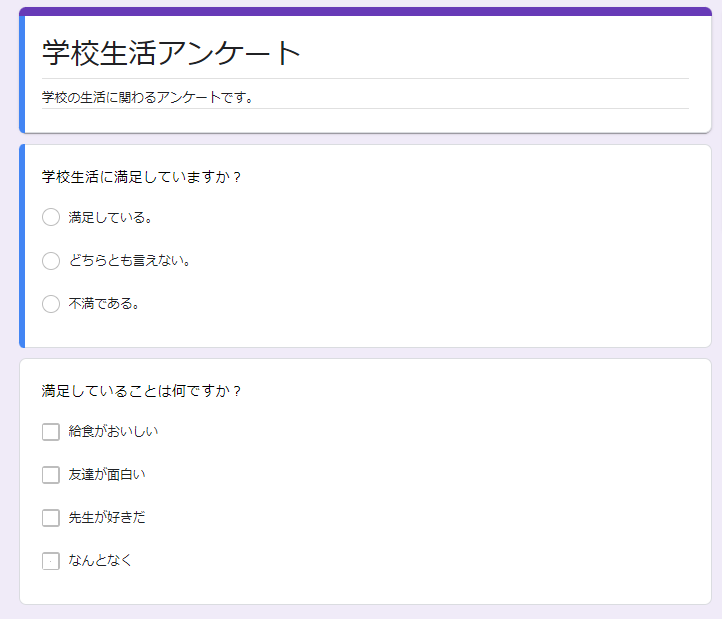 基礎編
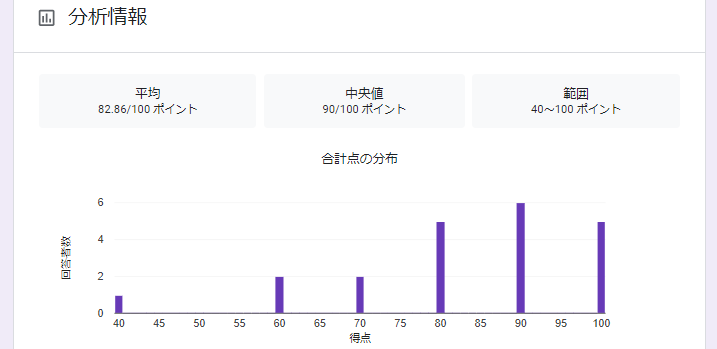 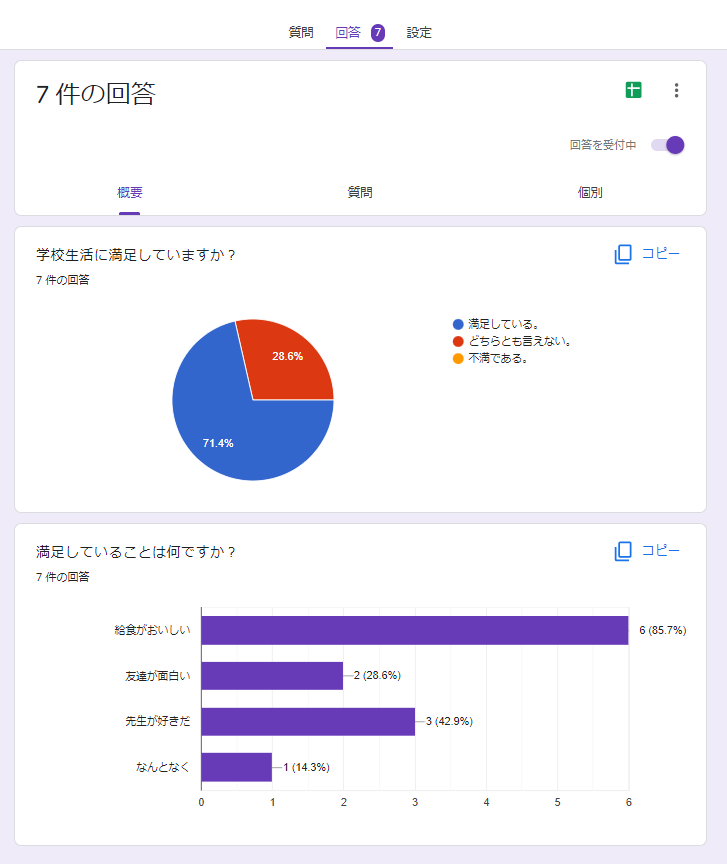 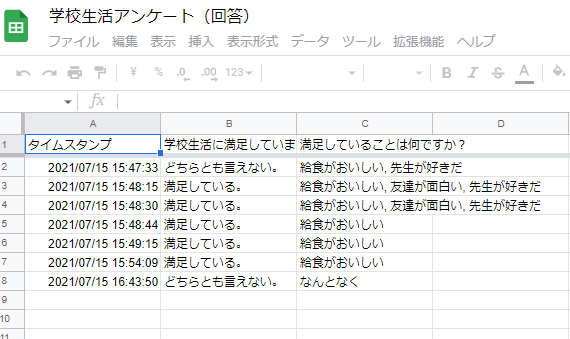 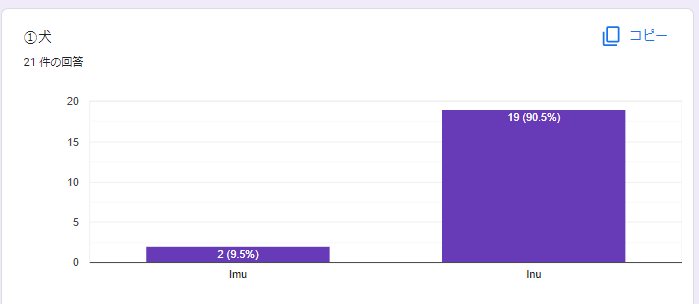 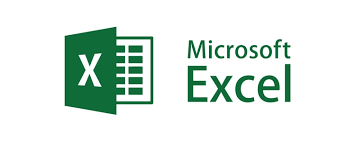 Excelに張り付けOK
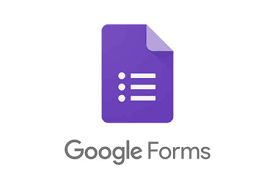 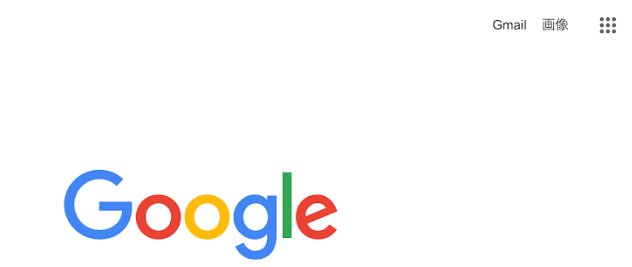 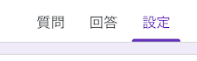 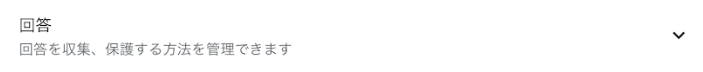 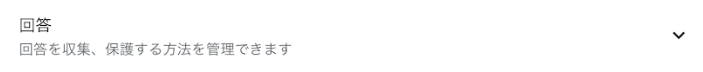 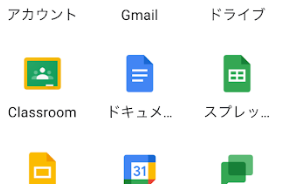 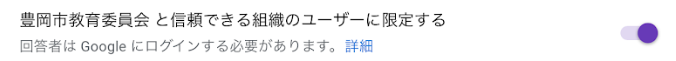 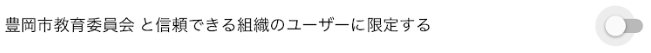 作成編
配布編
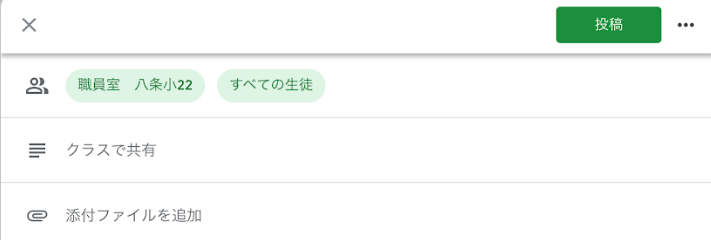 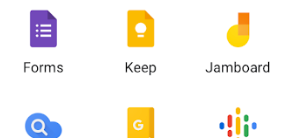 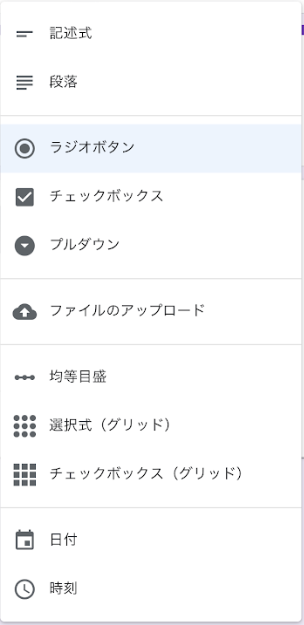 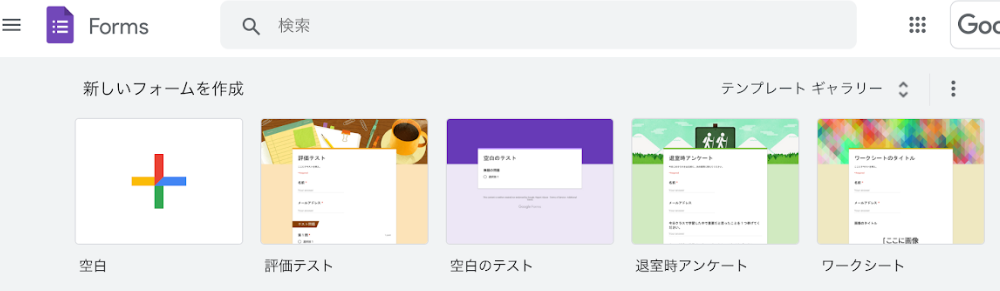 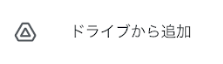 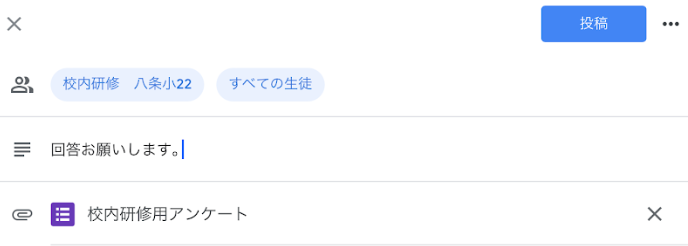 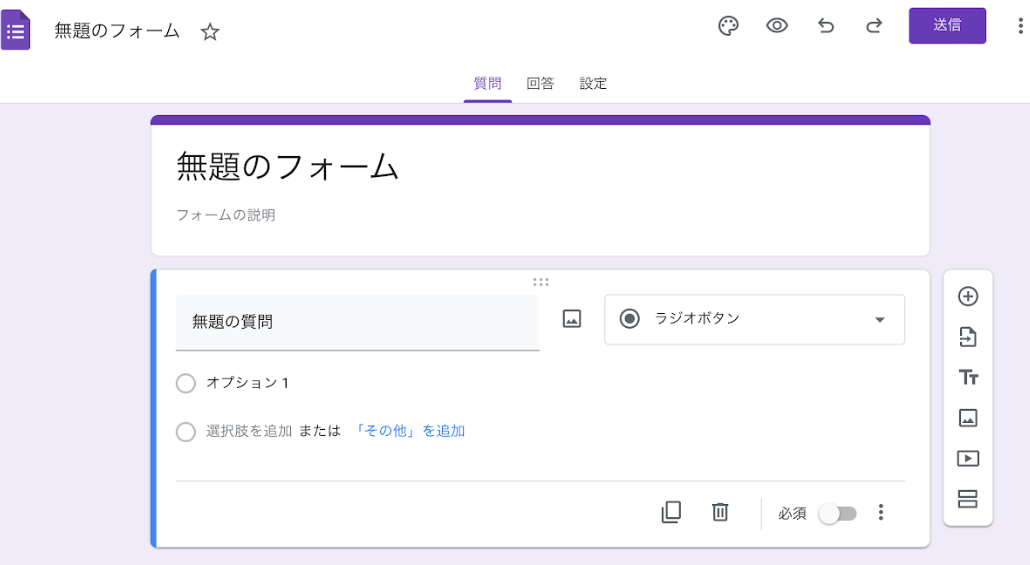 項目追加
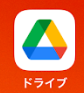 回答・解答結果は
Googleドライブから確認
回答・解答形式